AP METHODOLOGIE
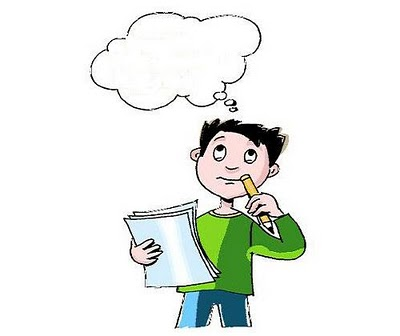 LA PRISE DE NOTES
Prendre des notes peut se faire dans différentes situations
En classe :
……………………………
Pour analyser une vidéo
Lors d’un exposé ou compte rendu
……………………………
Lors de l’intervention d’un professionnel
En entreprise :
……………………………
Pour faire le compte rendu d’une réunion
…
Préparer un compte rendu d'activité en tant que commercial, une demande à traiter …
Ça va trop vite !
On veut tout noter 
On ne reformule pas les informations 
On écrit « sous la dictée »

Des méthodes qui conduisent à l’échec car ….
….tout noter est physiquement impossible !!
Il est difficile de bien prendre des notes 
dès le début.  

Il FAUT donc s’entraîner régulièrement.
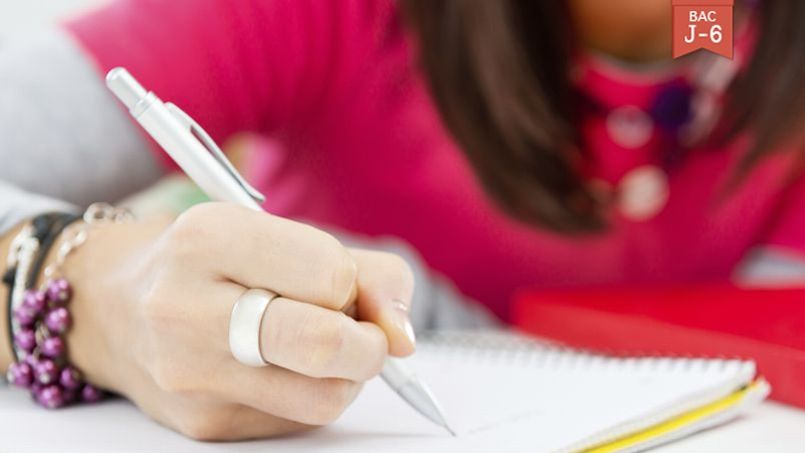 Qu’est-ce qu’il a dit ??
Il faut rester attentif et actif 

La prise de notes demande donc  :
de l’Attention & de la Concentration
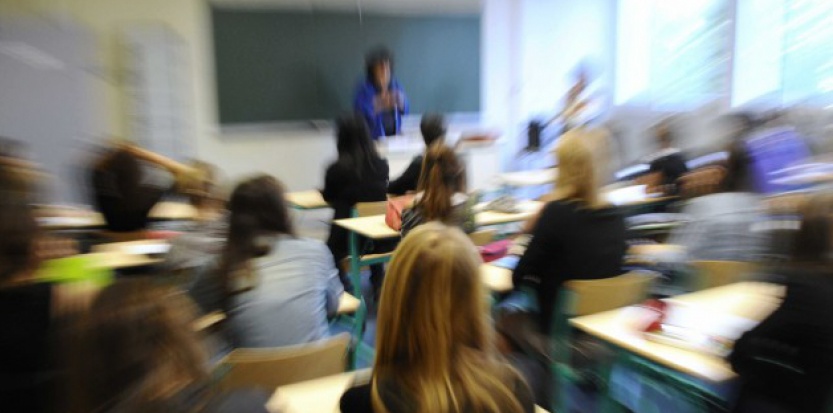 Méthode pour 
prendre des notes
En même temps que le message oral, 
on doit être capable :
d’écouter
d’analyser
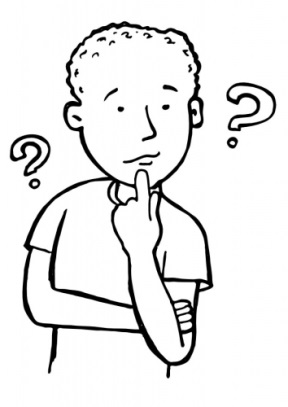 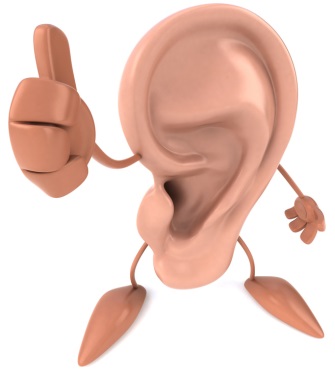 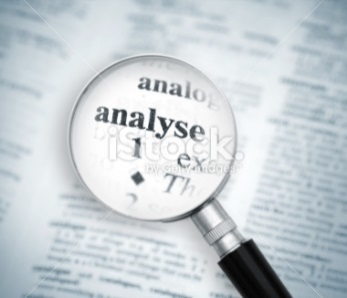 de comprendre
Prendre des notes consiste à relever ce qui est essentiel 
les mots-clés   

 c’est-à-dire que l’on va effectuer un 
tri sélectif des informations reçues
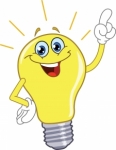 Voici 3 astuces pour identifier plus facilement les idées importantes et les mots-clés :
… Dans ce métier il faut être AUTONOME …
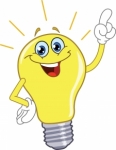 1ère ASTUCE : le changement d’INTONATION
… Prospection …blabla… Prospection terrain…  Prospection au téléphone …
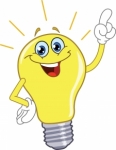 2e  ASTUCE : la REPETITION de certains mots.
La communication verbale … (composée à 7% des mots et 38% du paralangage)….
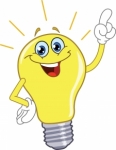 3e  ASTUCE : le fait de développer des mots-clés par des EXEMPLES.
La prise de notes, surtout lorsqu’elle concerne le domaine de l’expression orale, nécessite le recours à un 
code d’abréviations  
pour ne pas  devoir noter toute l'information
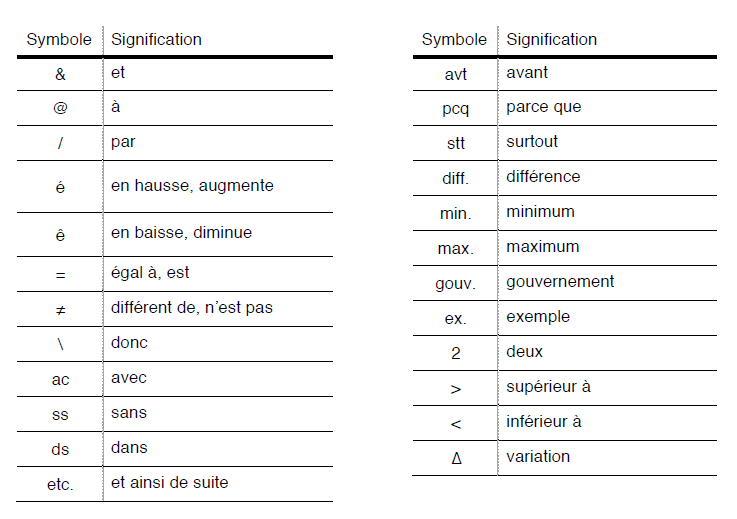 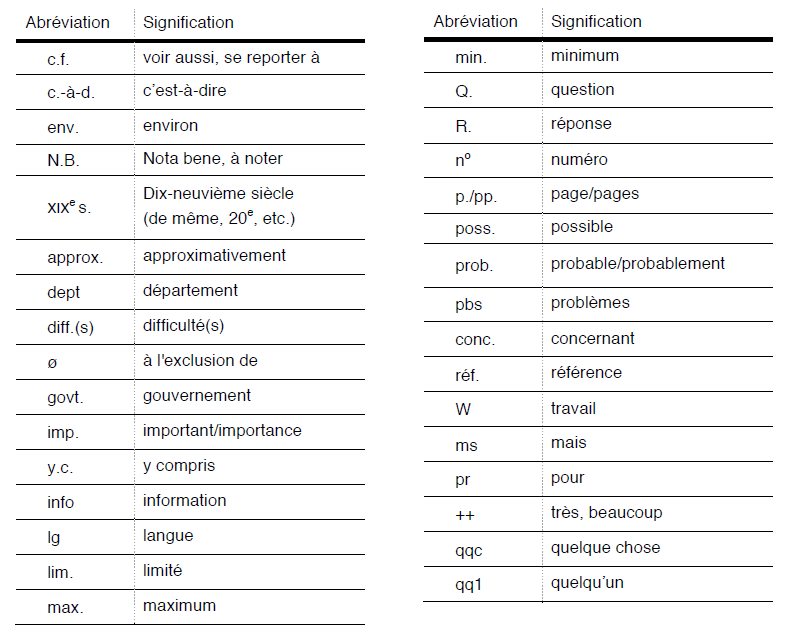 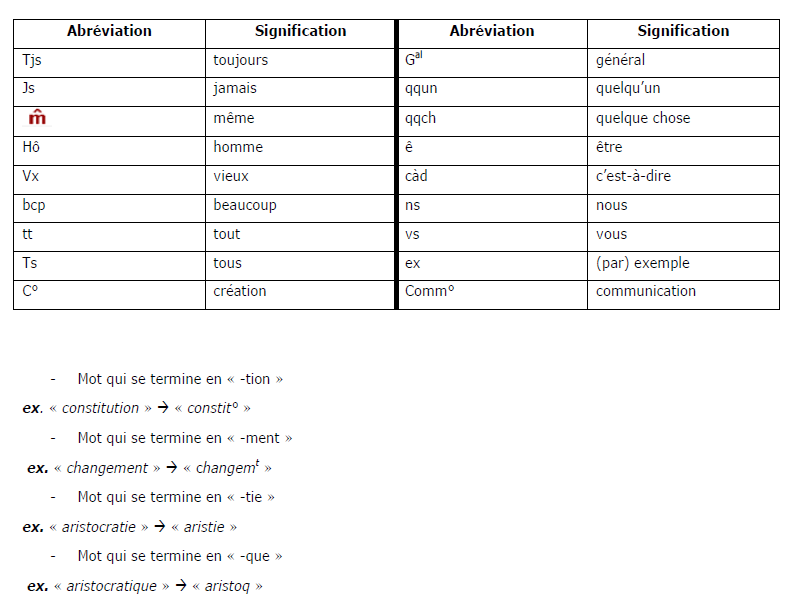 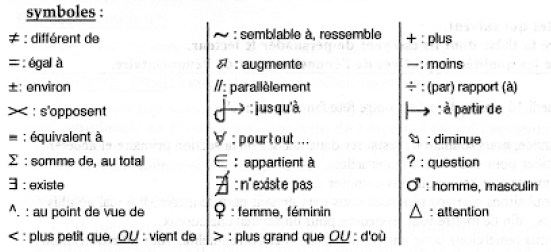 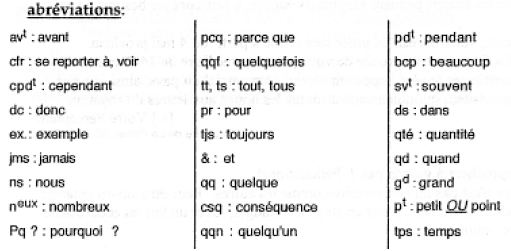 Pour prendre des notes, il ne faut pas vouloir tout noter mais il faut conserver l’intelligibilité 

la relecture doit être facile, 
les idées doivent garder du sens
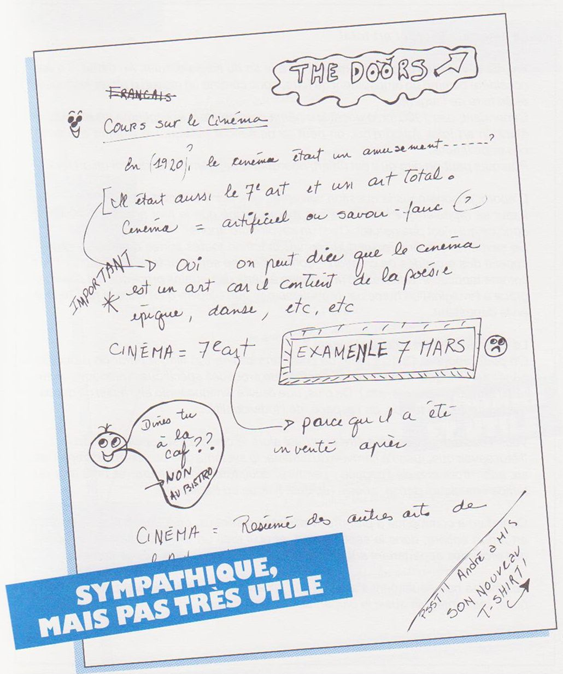 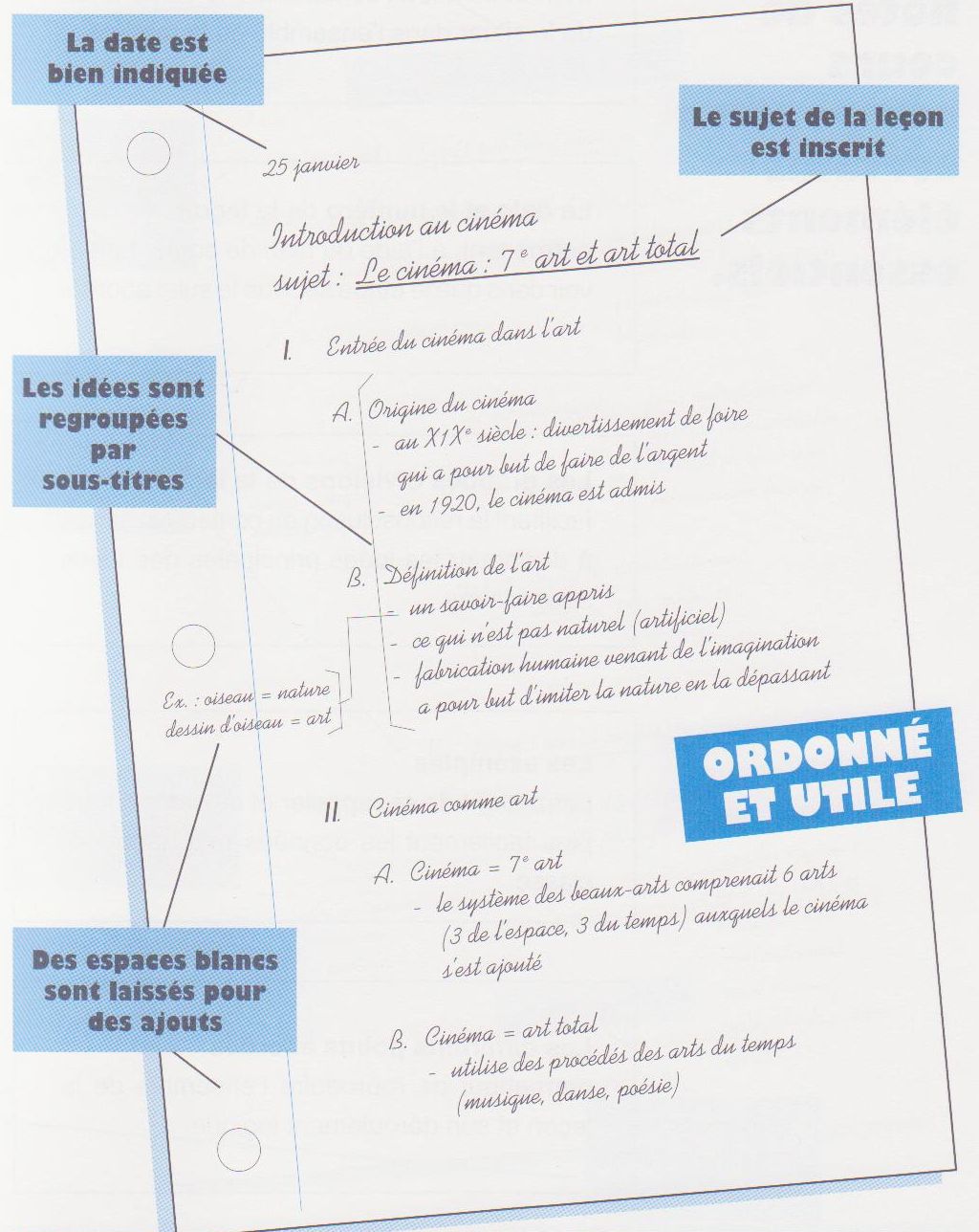 J’y comprend rien !
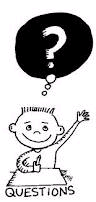 On ne comprend pas certaines notions = 
Il ne faut pas hésiter à poser des questions

On n’a pas eu le temps de noter une idée importante 
= il faut demander à la personne de répéter
APRES LA PRISE DE NOTES
Revoir ses notes s’impose : 
préciser et compléter les notes en indiquant les points incompris, 
noter les éléments qui reviennent en mémoire et non notés, 
surligner les points importants
Chercher les mots inconnus